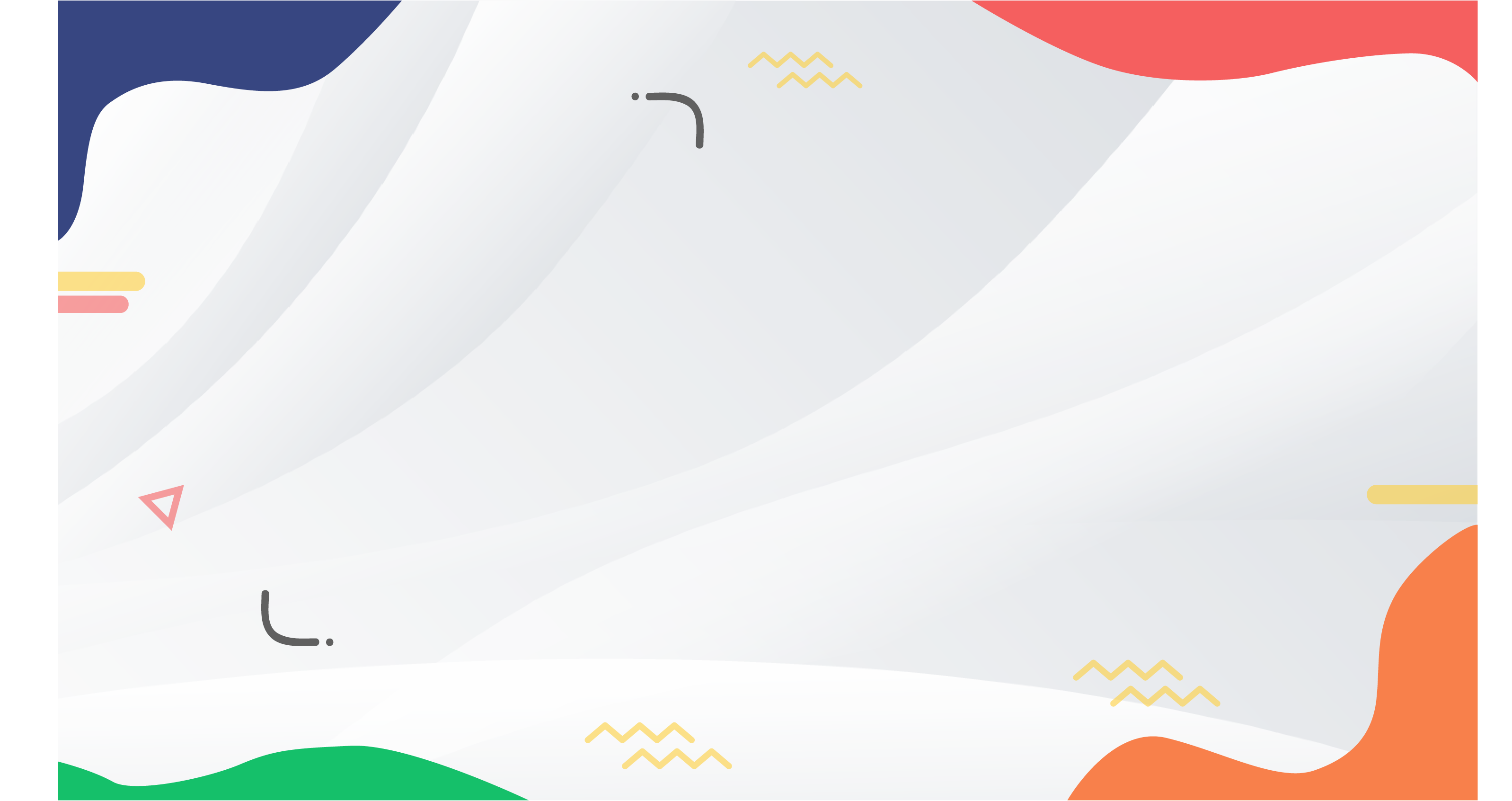 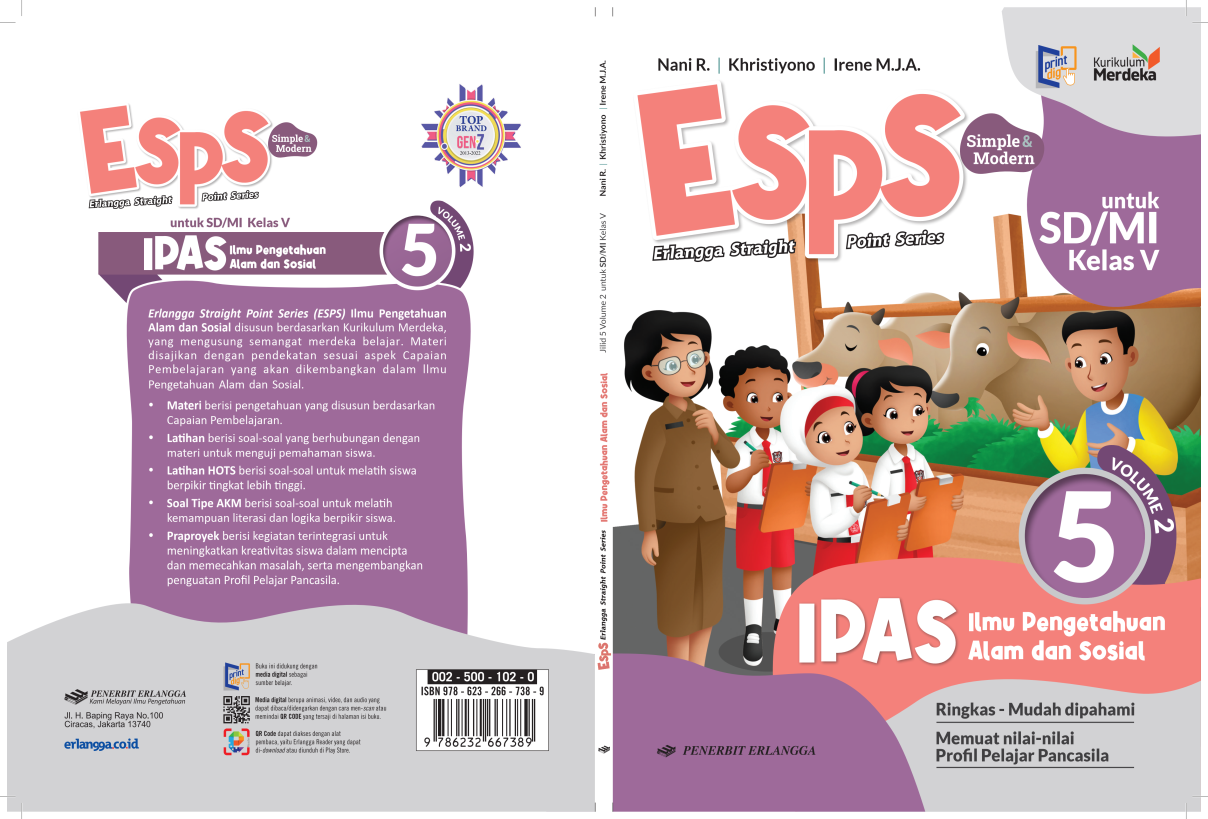 MEDIA MENGAJAR
IPAS Volume 2
UNTUK SD/MI KELAS 5
Bab
8
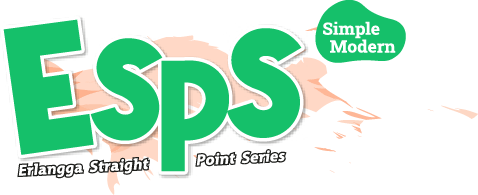 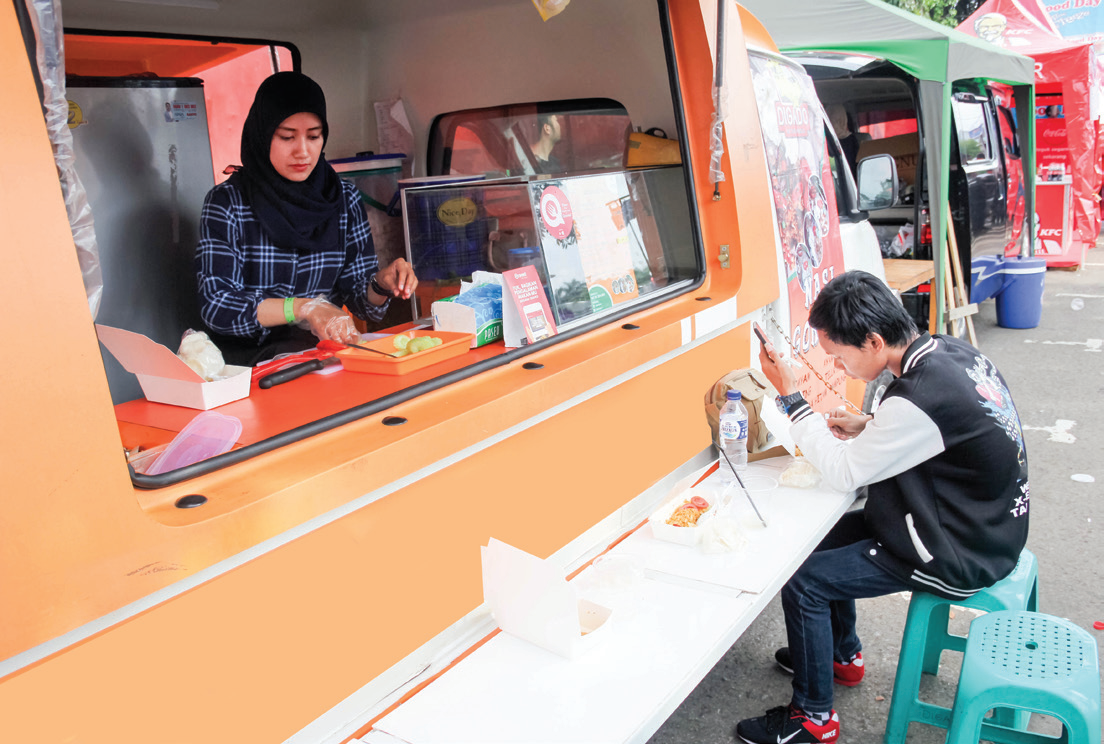 TUJUAN PEMBELAJARAN:
Mengidentifikasi warisan budaya daerah di Indonesia.
Menyajikan informasi mengenai warisan budaya daerah setempat.
Menjelaskan ragam kegiatan ekonomi yang dilakukan oleh masyarakat.
Menjelaskan faktor pendukung perekonomian di suatu daerah.
Menjelaskan produk unggulan daerah.
Menjelaskan tentang ekonomi kreatif beserta contohnya.
Mempromosikan warisan budaya dan potensi ekonomi yang ada di Indonesia.
Kegiatan Ekonomi di Indonesia
Sumber: www.shutterstock.com
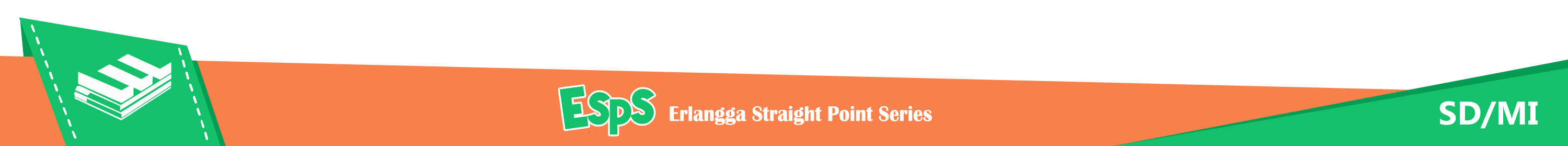 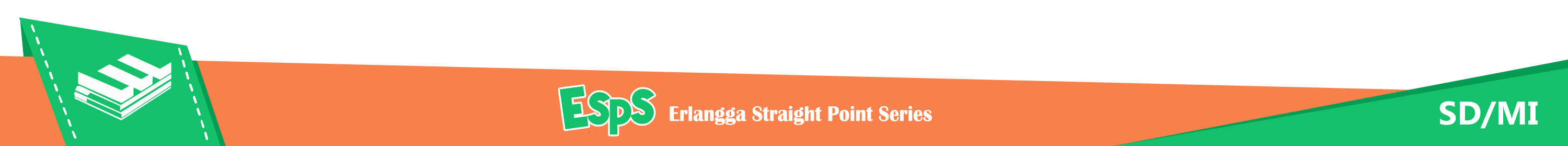 A
Mengenal Warisan Budaya
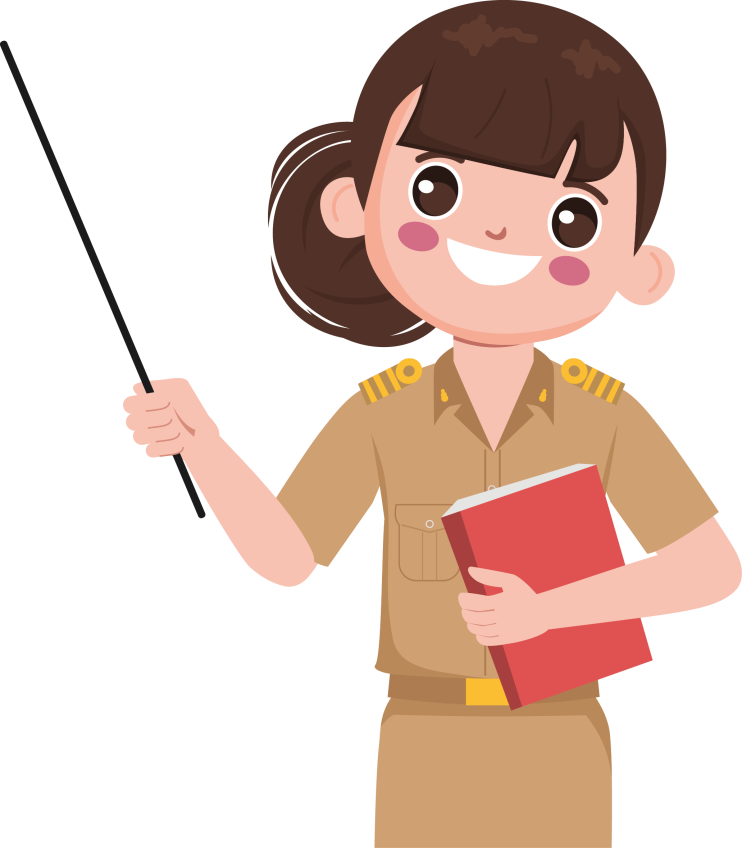 Warisan budaya menjadi bagian terpenting dalam jati diri budaya suatu kelompok atau bangsa.
Warisan budaya harus dijaga dan dilestarikan agar tidak punah dan diakui oleh bangsa lain.
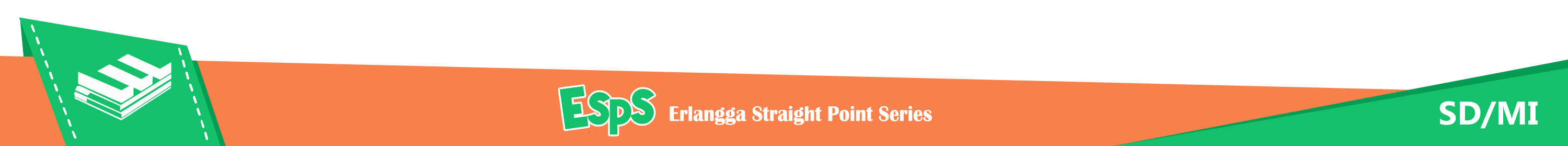 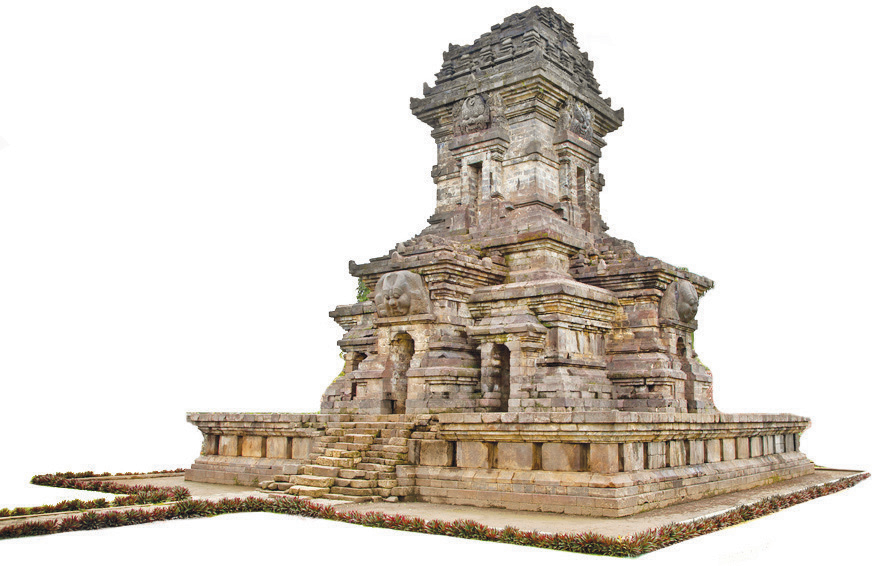 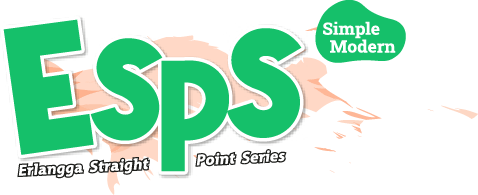 Warisan Budaya Benda (Tangible)
Kebudayaan yang dapat dilihat dan dirasakan oleh pancaindra.
Contohnya:
Bangunan bersejarah
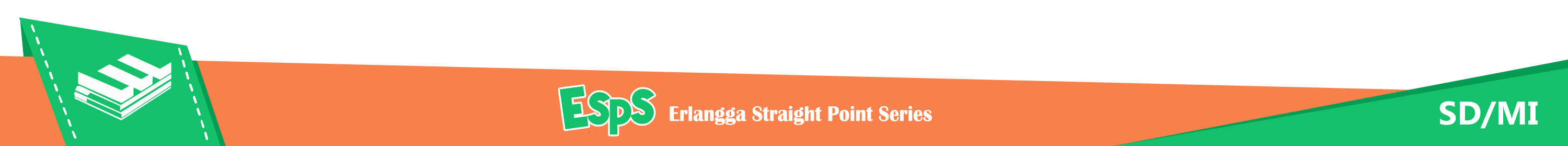 Sumber: www.shutterstock.com
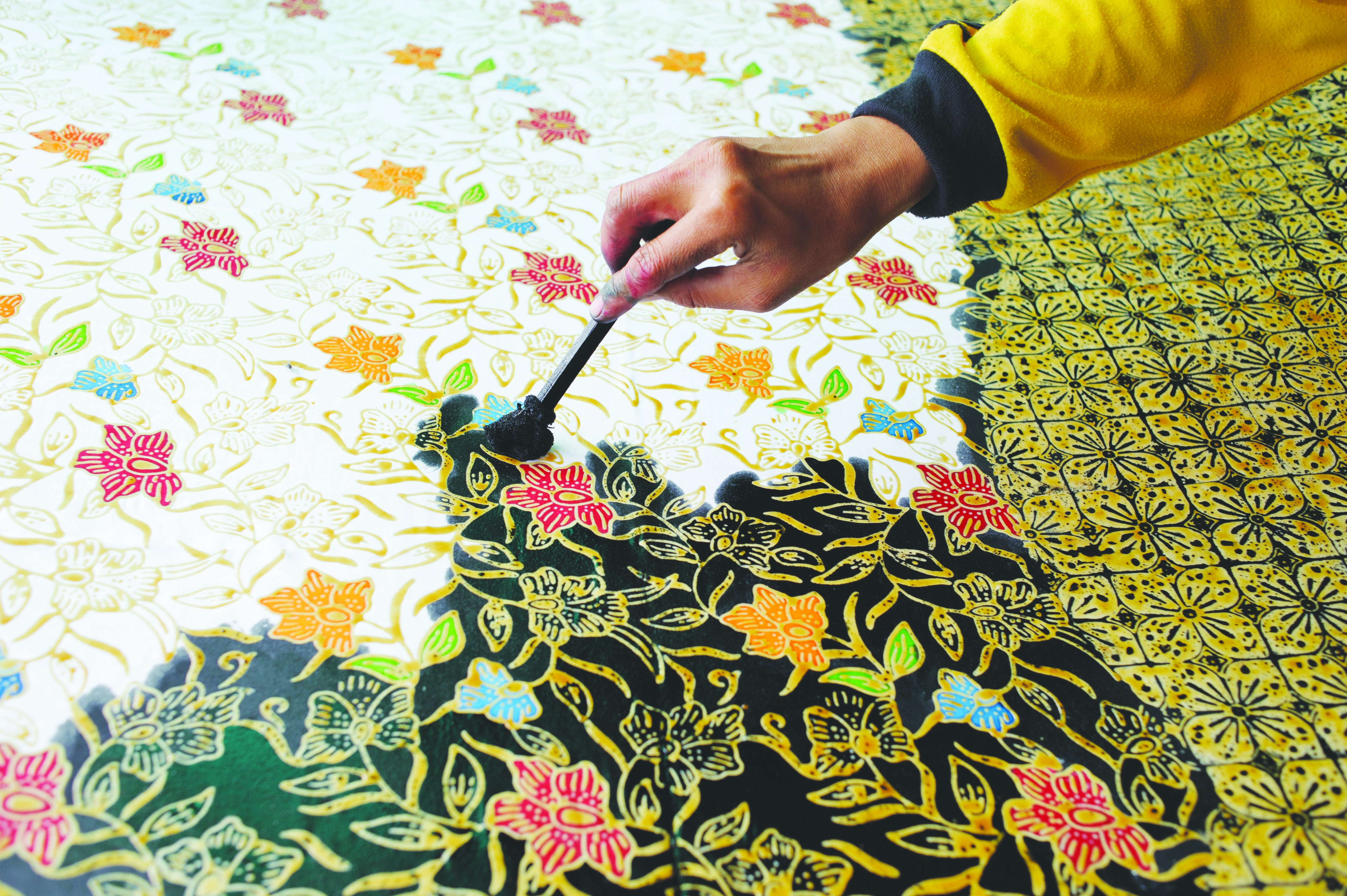 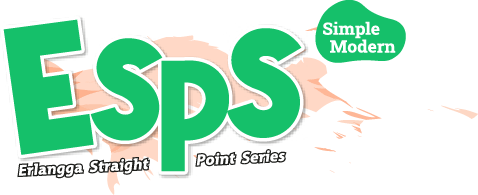 Warisan Budaya Takbenda (Intangible)
Sumber: www.shutterstock.com
Kebudayaan yang tidak semua terlihat, namun dapat diketahui keberadaannya.
Pendidikan dan pelatihan batik, diakui oleh UNESCO pada tahun 2009.
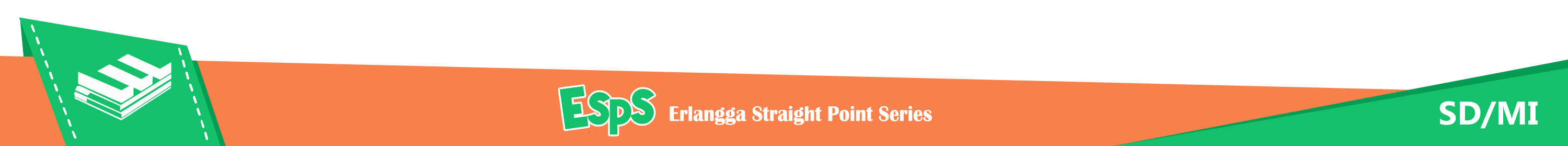 B
Kegiatan Ekonomi Masyarakat
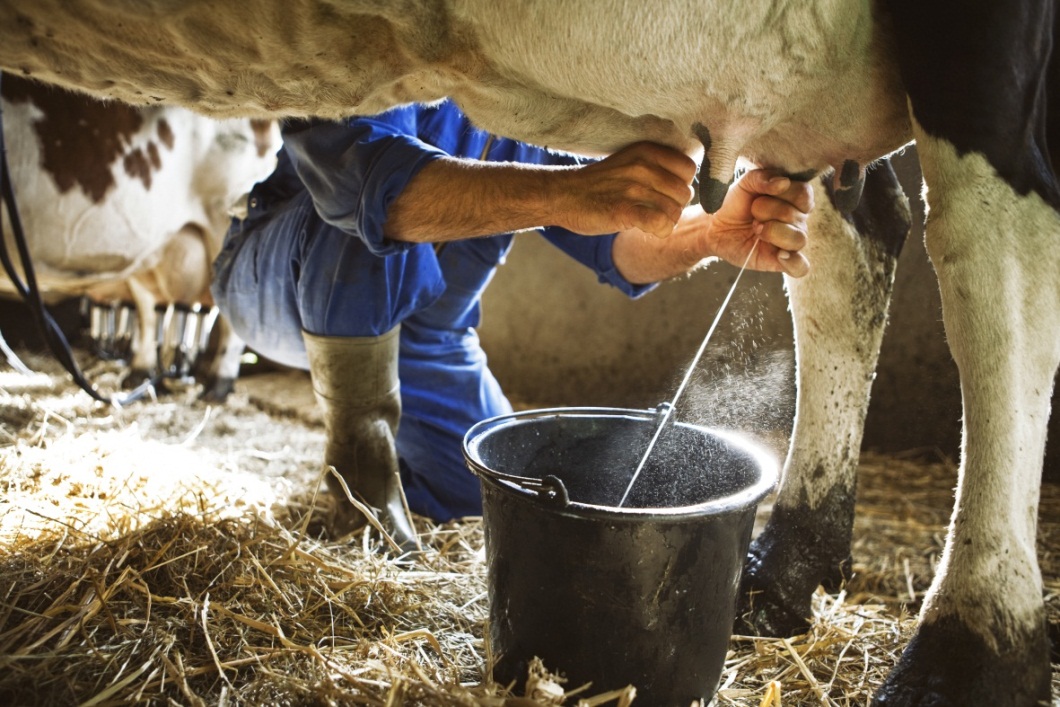 1. Usaha Pertanian
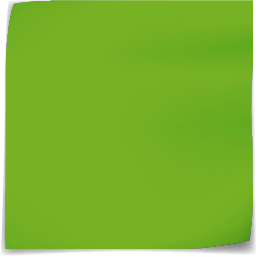 Usaha pertanian didukung oleh iklim tropis, curah hujan tinggi, sinar matahari, dan tanah subur.
Sumber: www.shutterstock.com
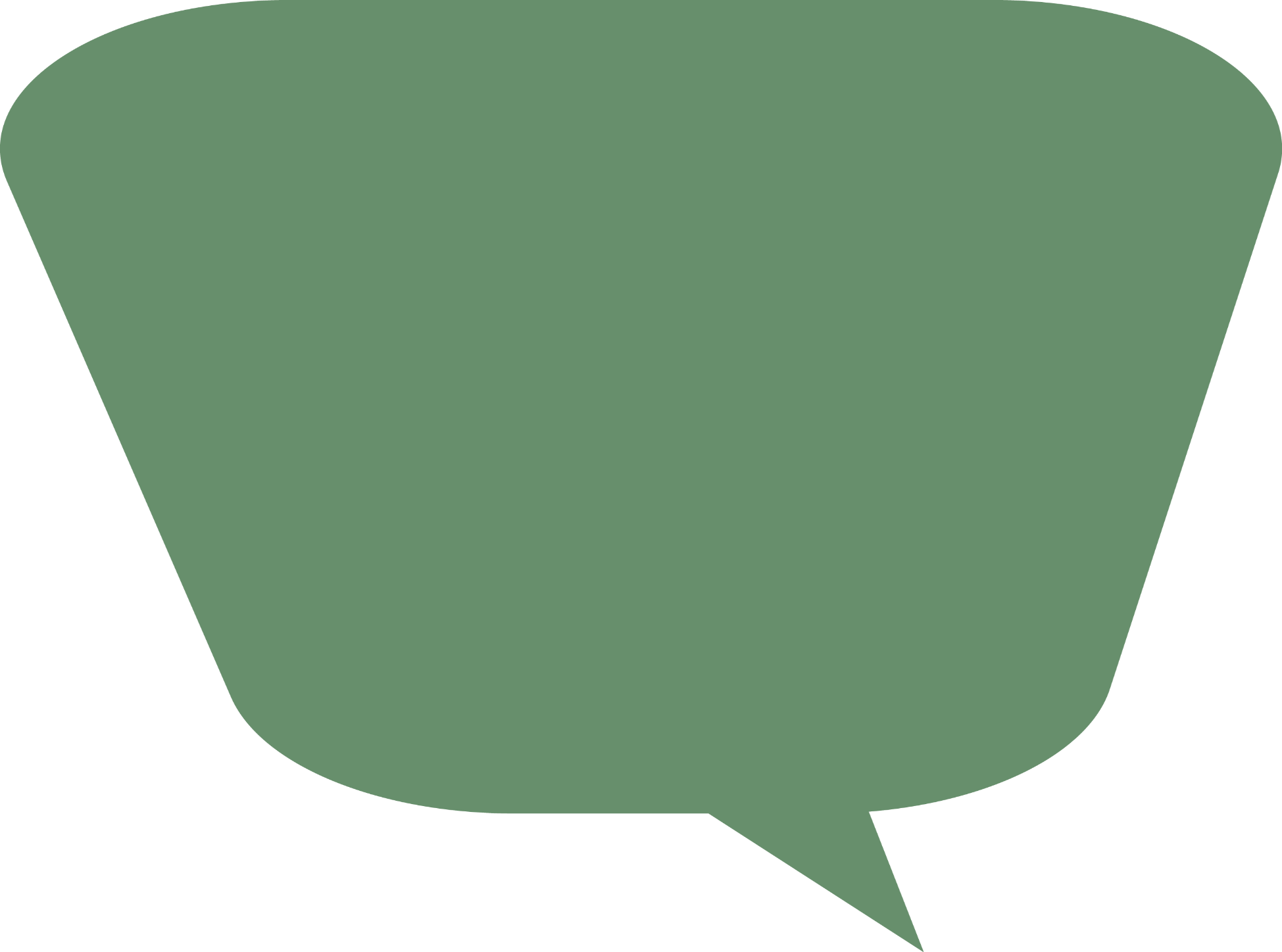 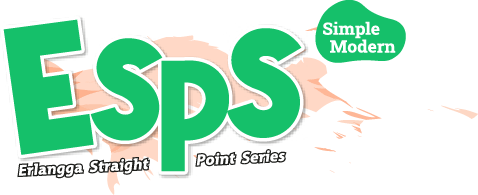 2. Usaha Kehutanan
Usaha kehutanan memberikan keuntungan ekonomi bagi masyarakat.
Penyadap getah pohon karet, salah satu usaha kehutanana.
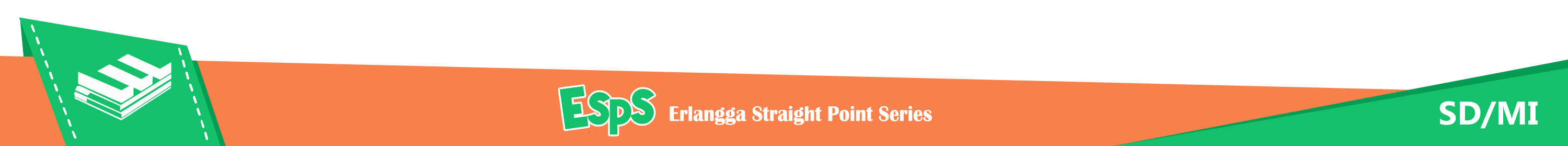 Sumber: www.shutterstock.com
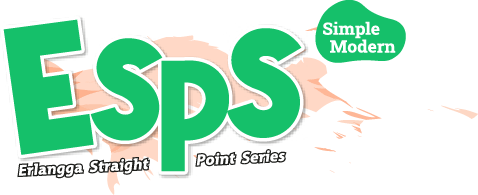 3. Usaha Peternakan
Hasil usaha peternakan dimanfaatkan sebagai bahan pangan, alat angkut, bahan pembuat cinderamata, dan hewan peliharaan.
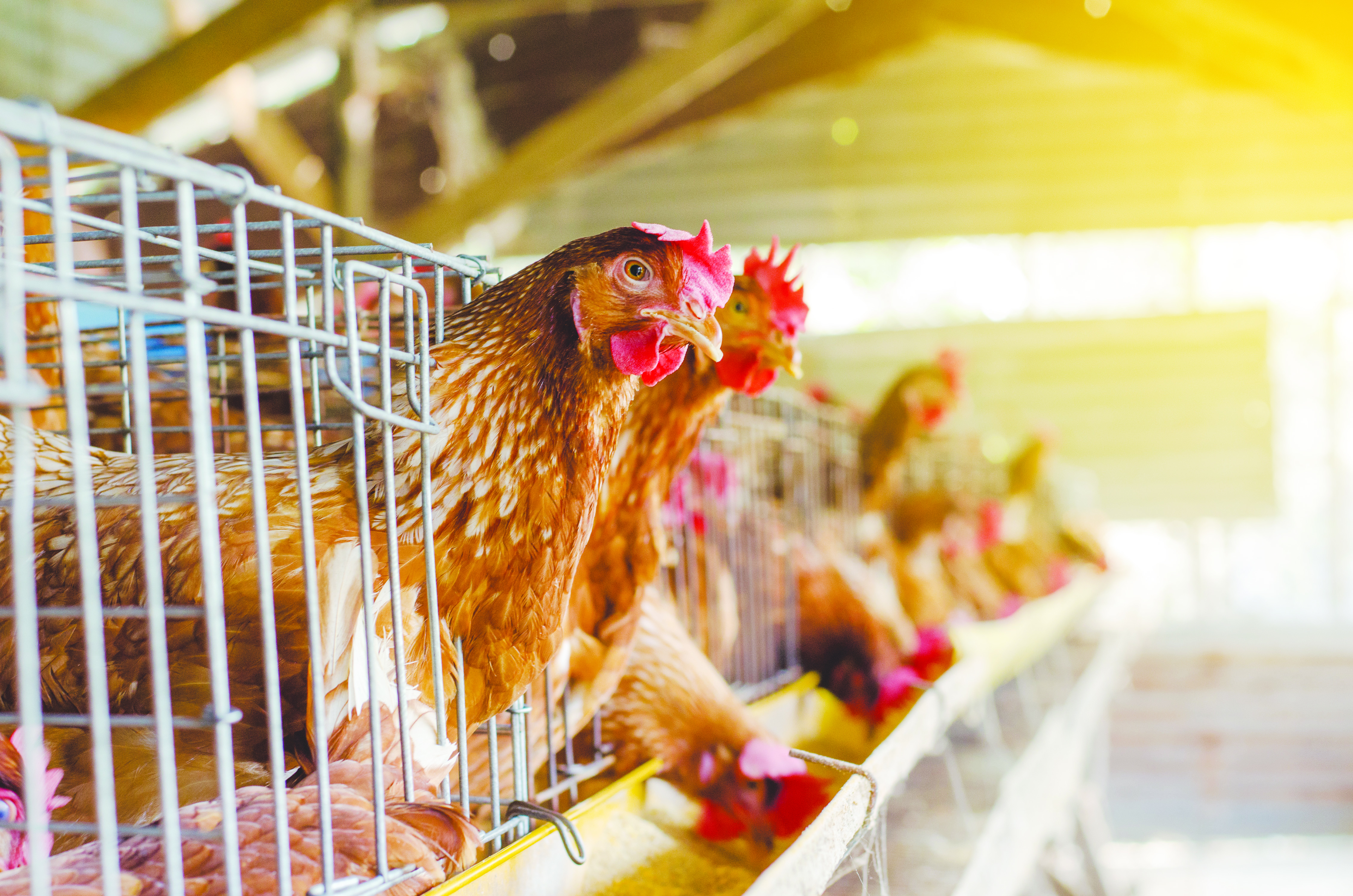 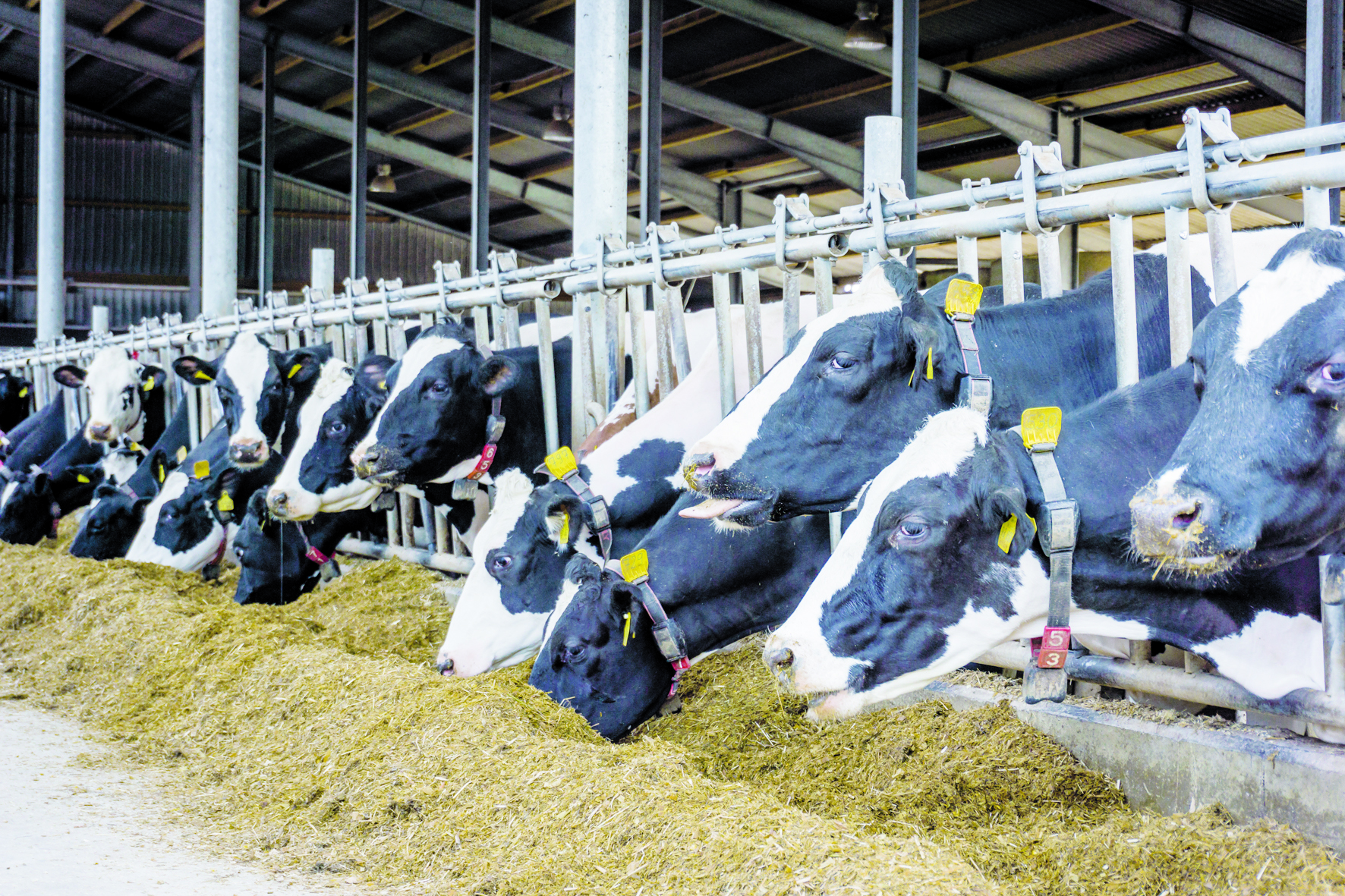 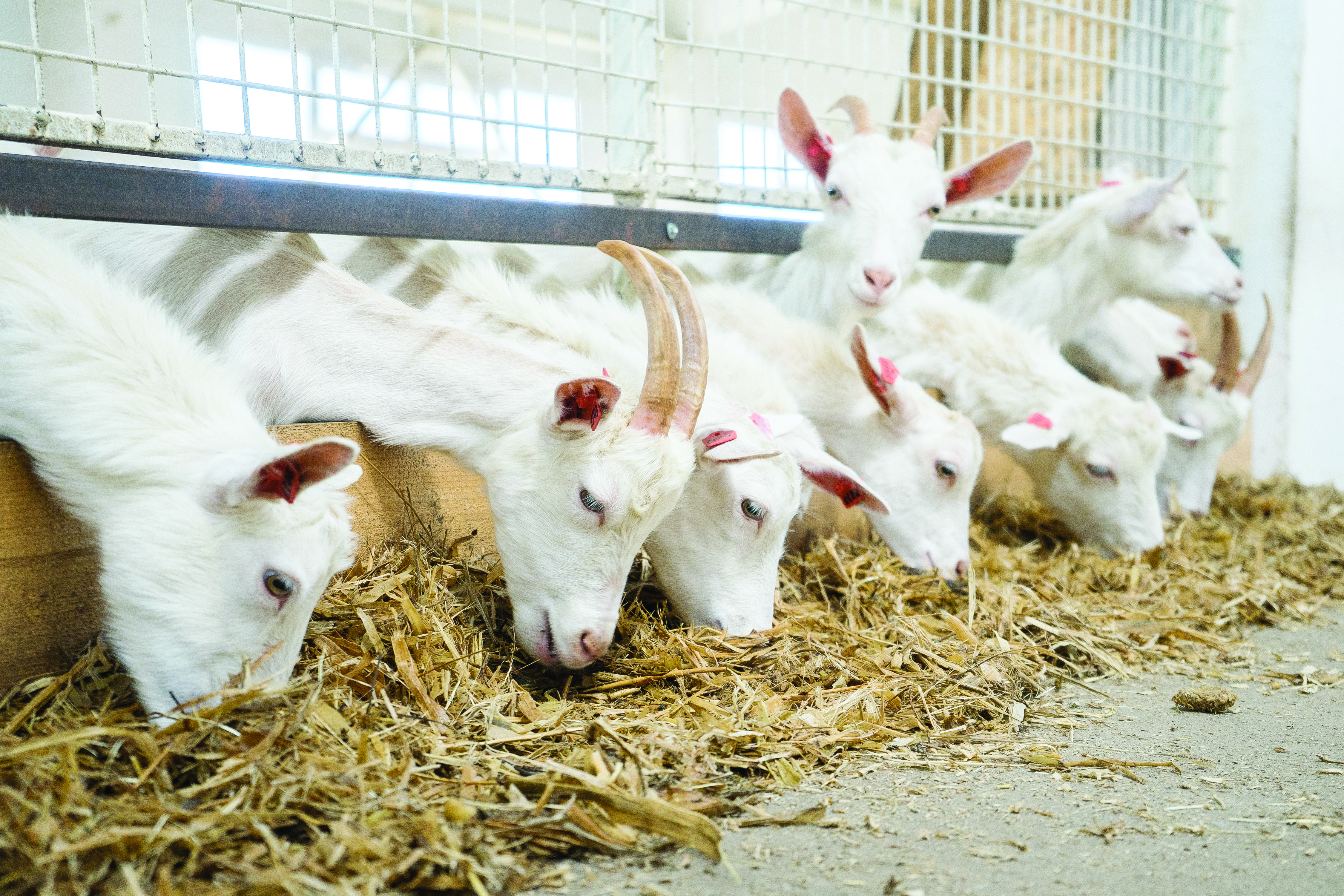 Hewan kecil
Hewan besar
Unggas
Sumber: www.shutterstock.com
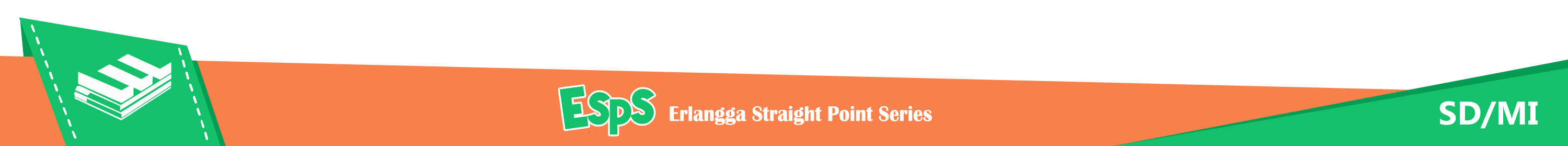 4. Usaha Perkebunan
Tanaman tahunan dapat diambil hasilnya beberapa kali sebelum layu.
Tanaman musiman hanya tumbuh dan dapat dipanen dalam satu musim saja.
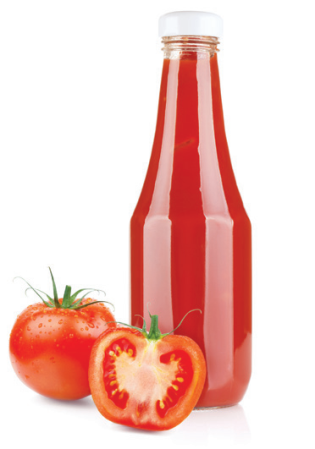 Tanaman Tahunan
Tanaman Musiman
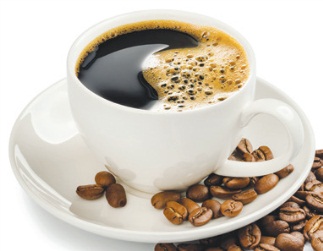 Sumber: www.shutterstock.com
5. Usaha Perikanan
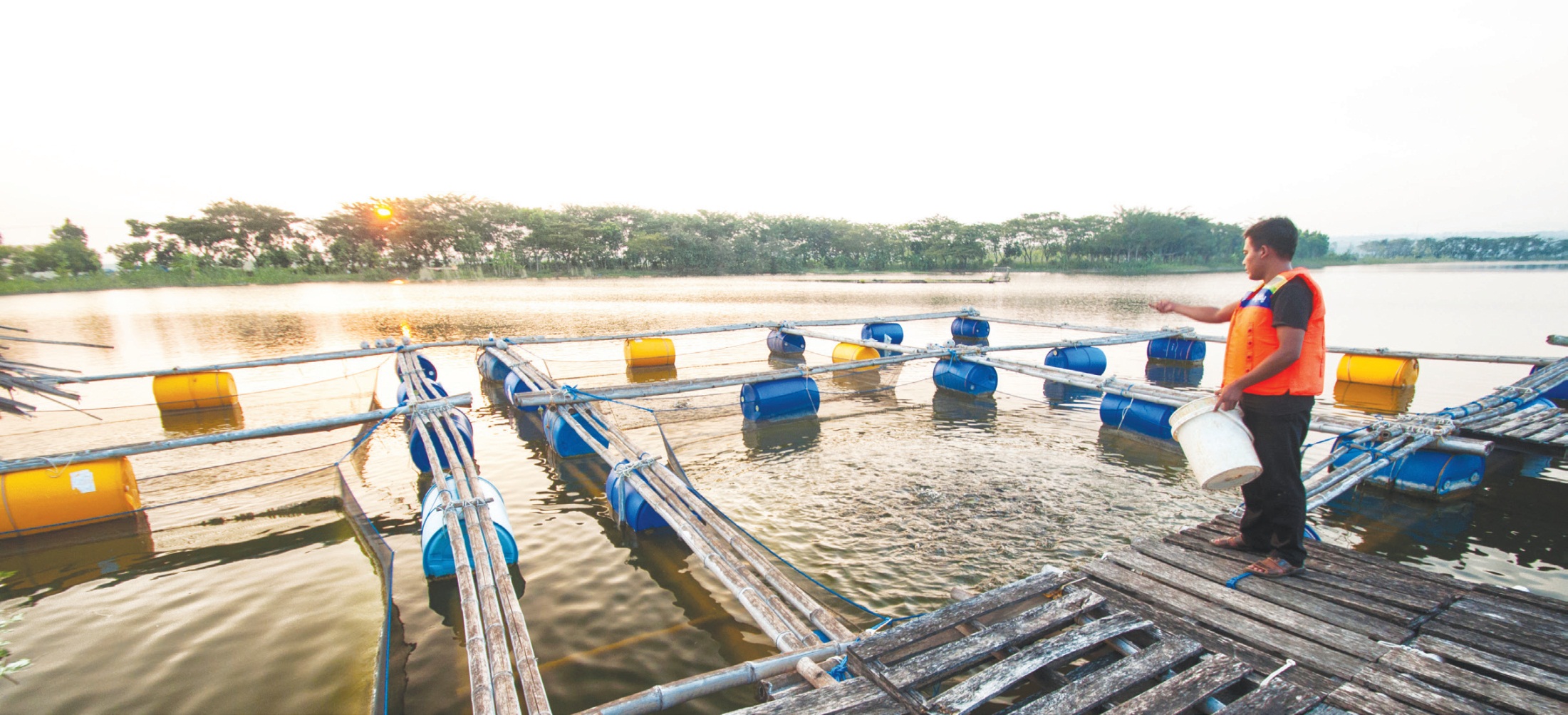 Ikan air payau biasanya dikembangbiakkan di tambak.
Penggunaan pancing, jaring, pukat, sonar, dan mesin pengolah ikan memudahkan usaha perikanan.
Sumber: www.shutterstock.com
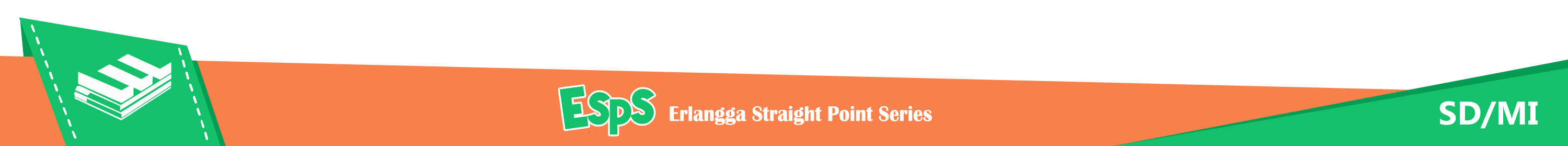 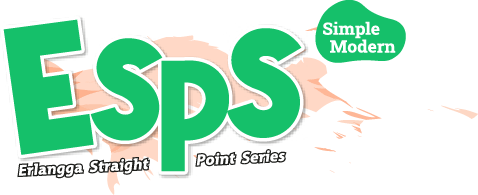 6. Usaha Pertambangan
7. Usaha Perindustrian
Perindustrian dapat menghasilkan barang kebutuhan secara cepat dan dalam jumlah besar.
Emas
Perak
Besi
Alumunium
Timah
Non
logam
Mineral logam
Sumber energi
Batu kapur
belerang
Pasir asbes
Intan
Sumber: www.shutterstock.com
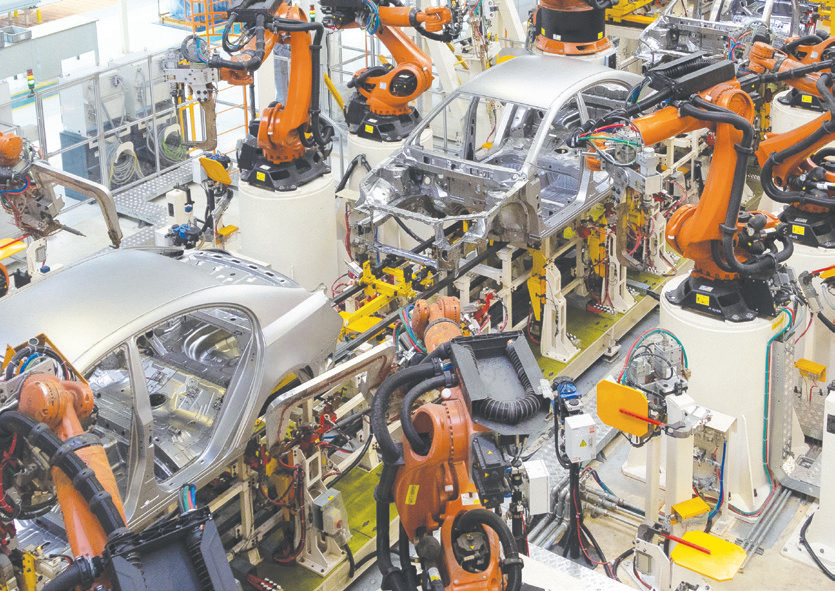 Minyak bumi
Batu bara
Gas alam
Uranium
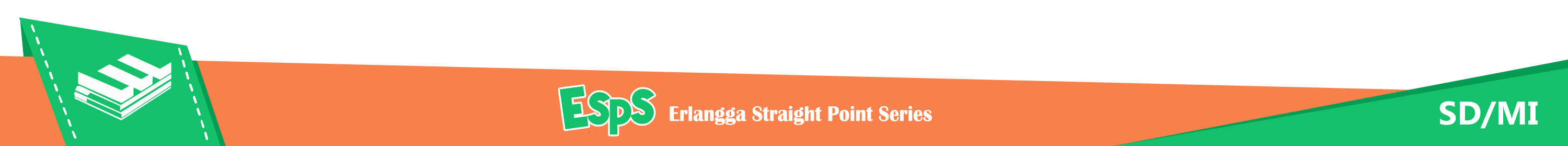 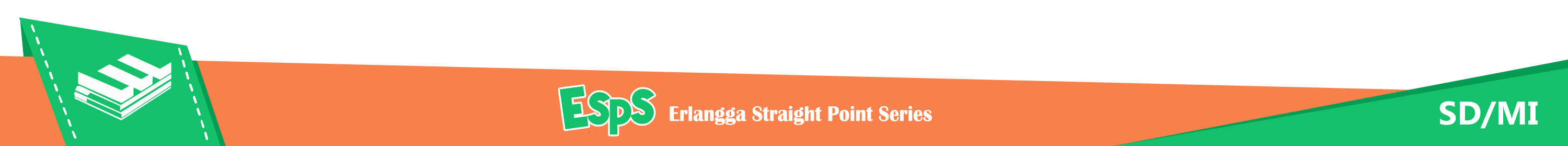 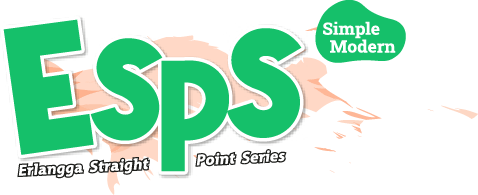 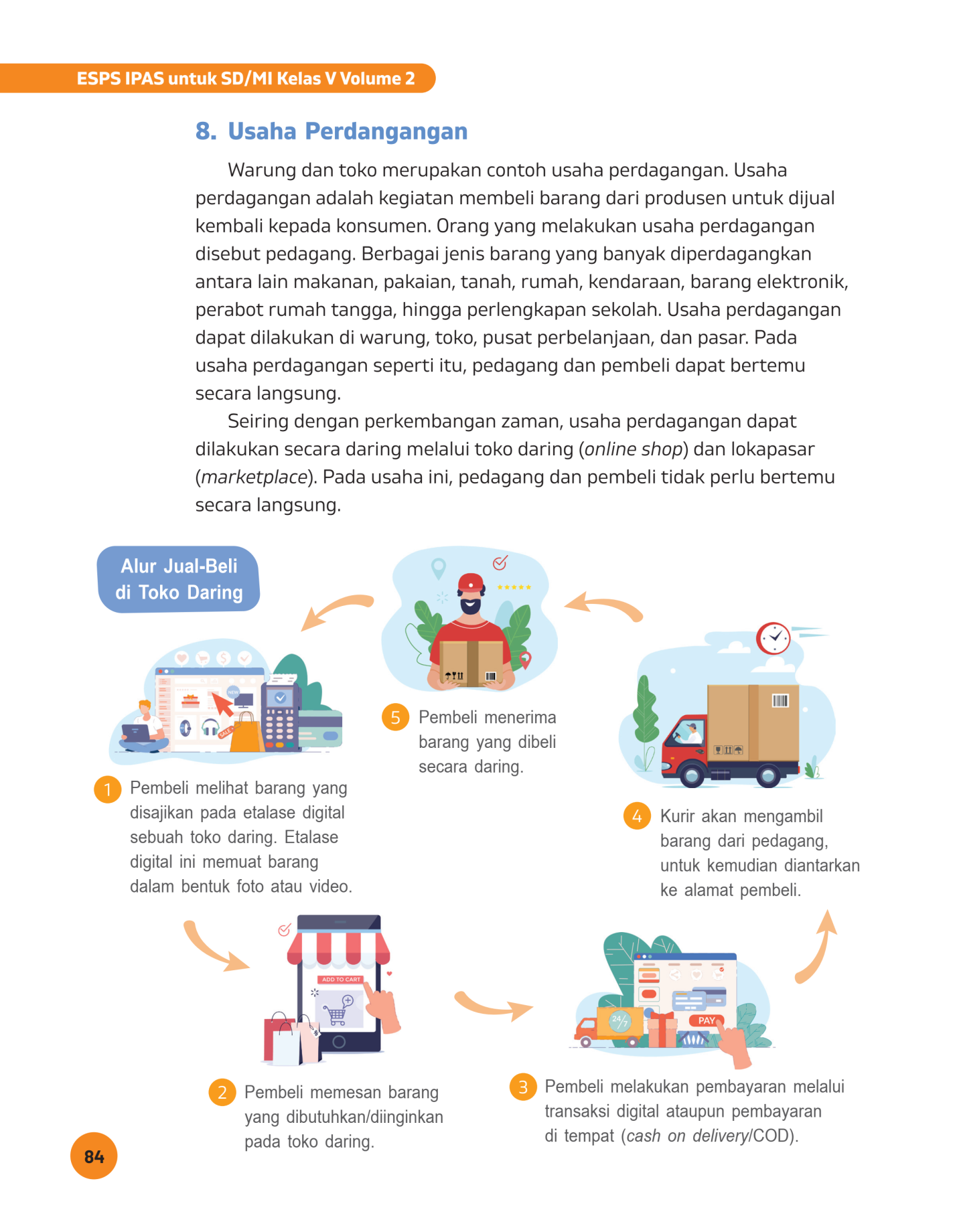 8. Usaha Perdagangan
Kegiatan jual-beli yang dapat dilakukan:
Warung
Kelontong
Pasar
Daring
Sumber: www.shutterstock.com
9. Usaha Jasa
Usaha jasa dapat dirasakan manfaatnya oleh masyarakat.
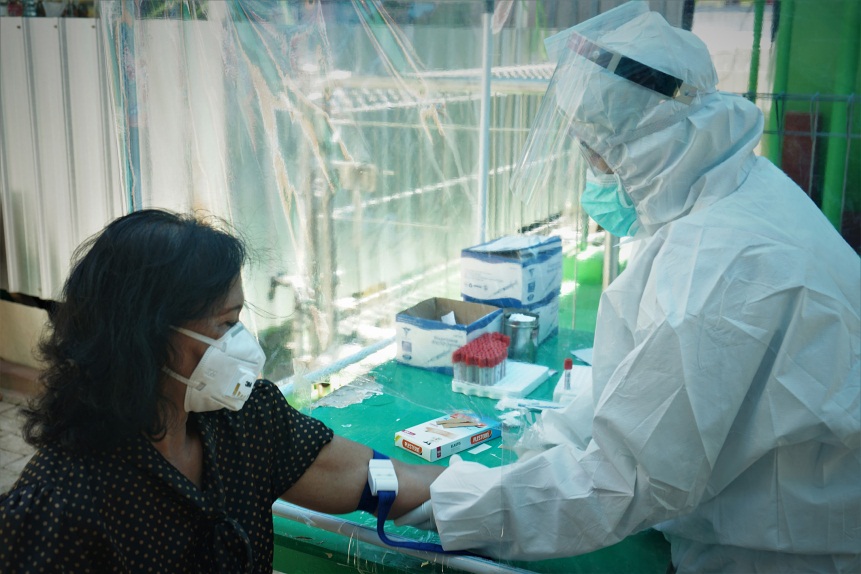 Bidang jasa:
Jasa transportasi
Jasa keuangan
Sumber: www.shutterstock.com
Jasa keamanan
Jasa usaha RT
Jasa kesehatan
Jasa perawatan pribadi
Jasa pendidikan
Jasa hiburan
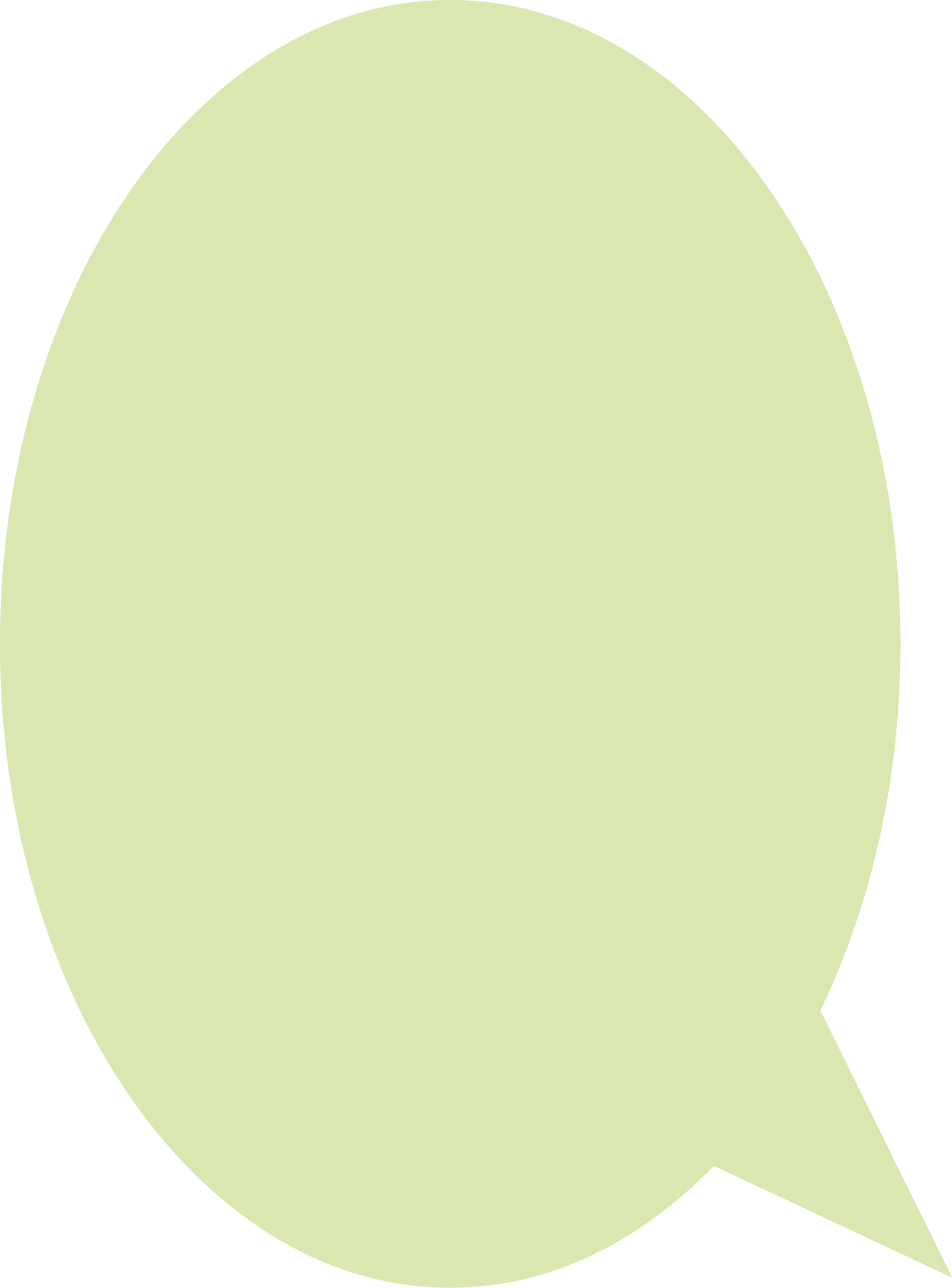 C
Faktor Pendukung Perekonomian Daerah
Sumber daya alam
Infrastruktur
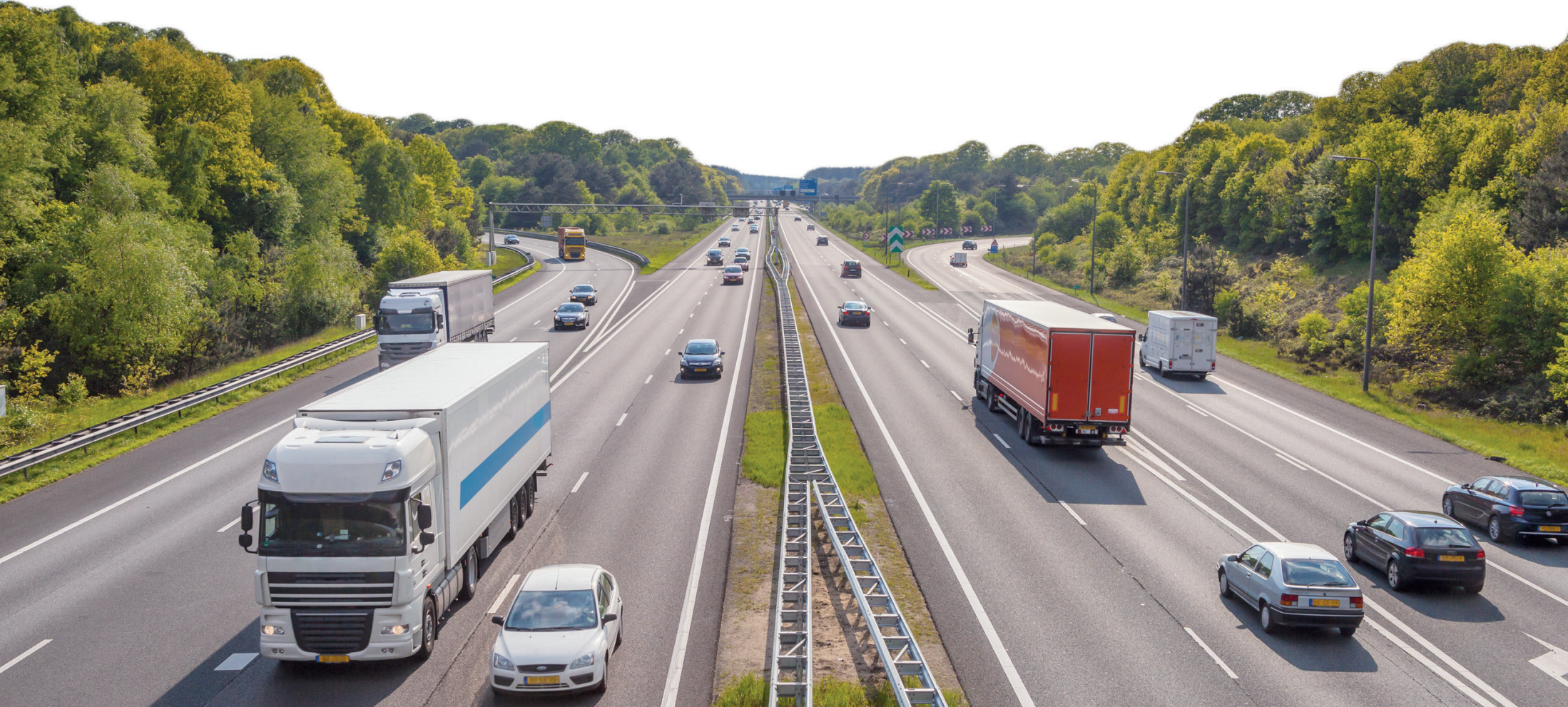 Teknologi
Sumber daya manusia
Sumber: www.shutterstock.com
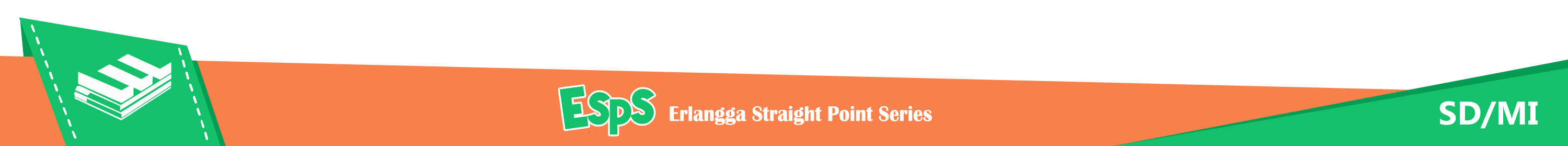 D
Produk Unggulan Daerah
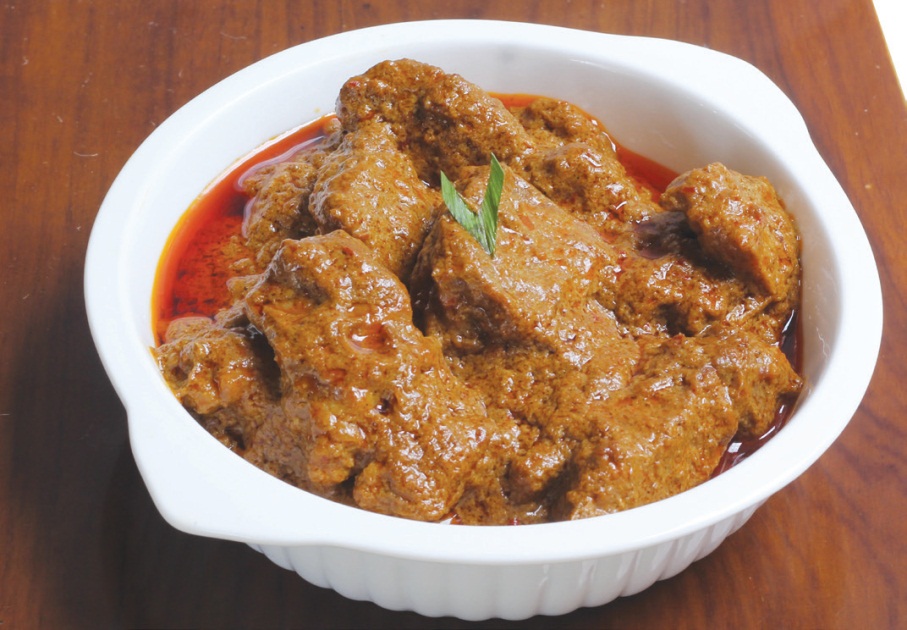 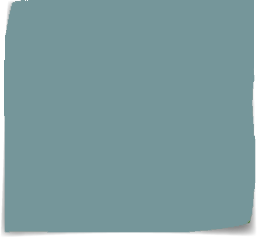 Makanan khas atau barang kerajinan yang dijadikan sebagai oleh-oleh suatu daerah.
Sumber: www.shutterstock.com
Produk unggul dibuat menggunakan bahan baku berkualitas.
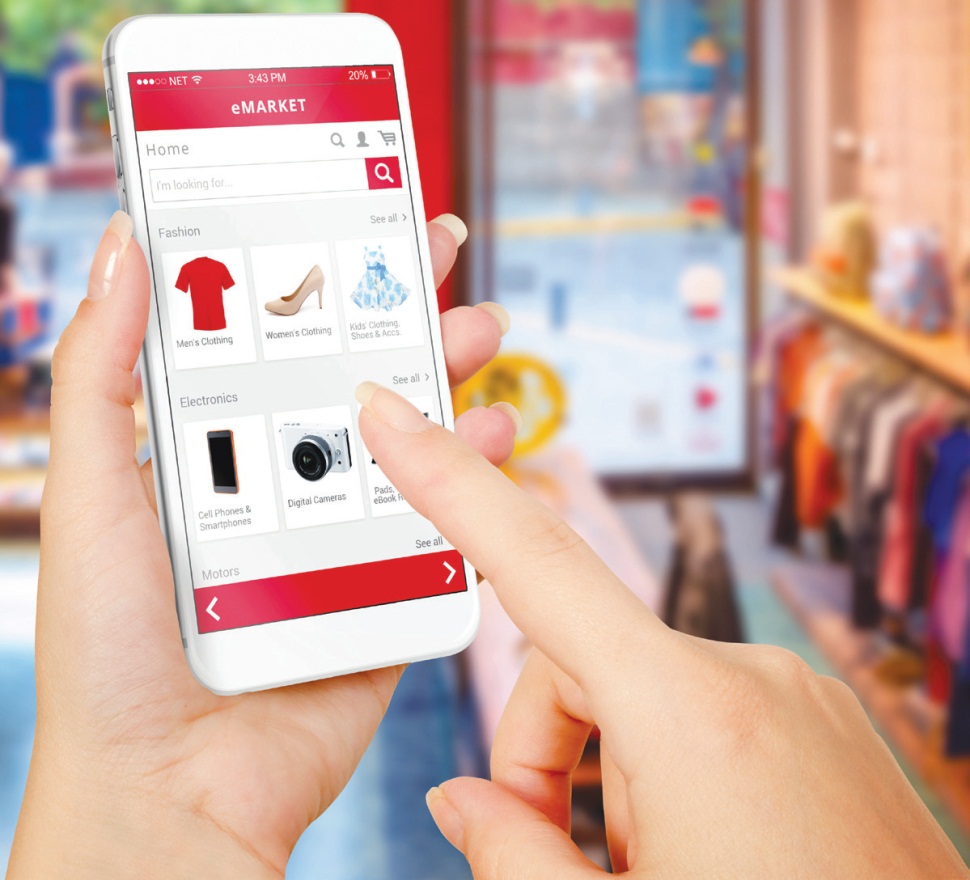 E
Ekonomi Kreatif
Ekonomi kreatif mengutamakan:
Gagasan atau ide kreatif
Kekuatan informasi
Sumber: www.shutterstock.com
Nilai kreativitas produksi
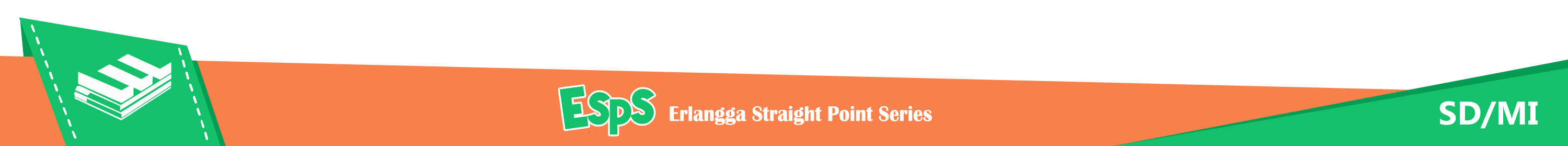